День матери
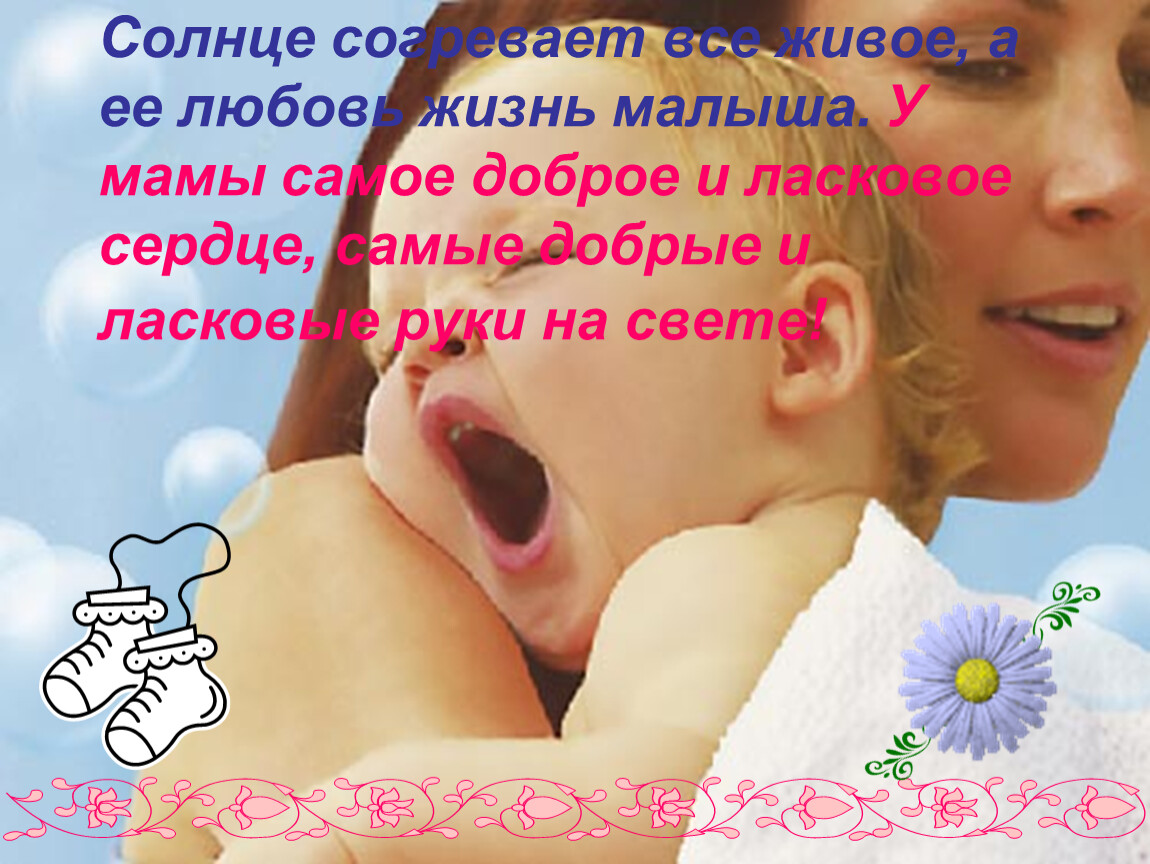 Группа №2 «Пчелки»
Воспитатели:
Носова О.В.
Бирюкова С.В.
План мероприятий
Беседа “Мама” 
Чтение произведения: Е. Благинина «Вот какая мама» 
Дидактическая игра: «Мама – детеныши» 
Пальчиковая гимнастика: «Маму я свою люблю» 
Дидактическая игра: «Мама – детеныши» 
Прослушивание песни: «Мама будь всегда со мною рядом» 
Пальчиковая гимнастика: «Мамины помощники» 
Рисование «Открытка для мамы»
Стен газета
Консультация
Праздничная открытка
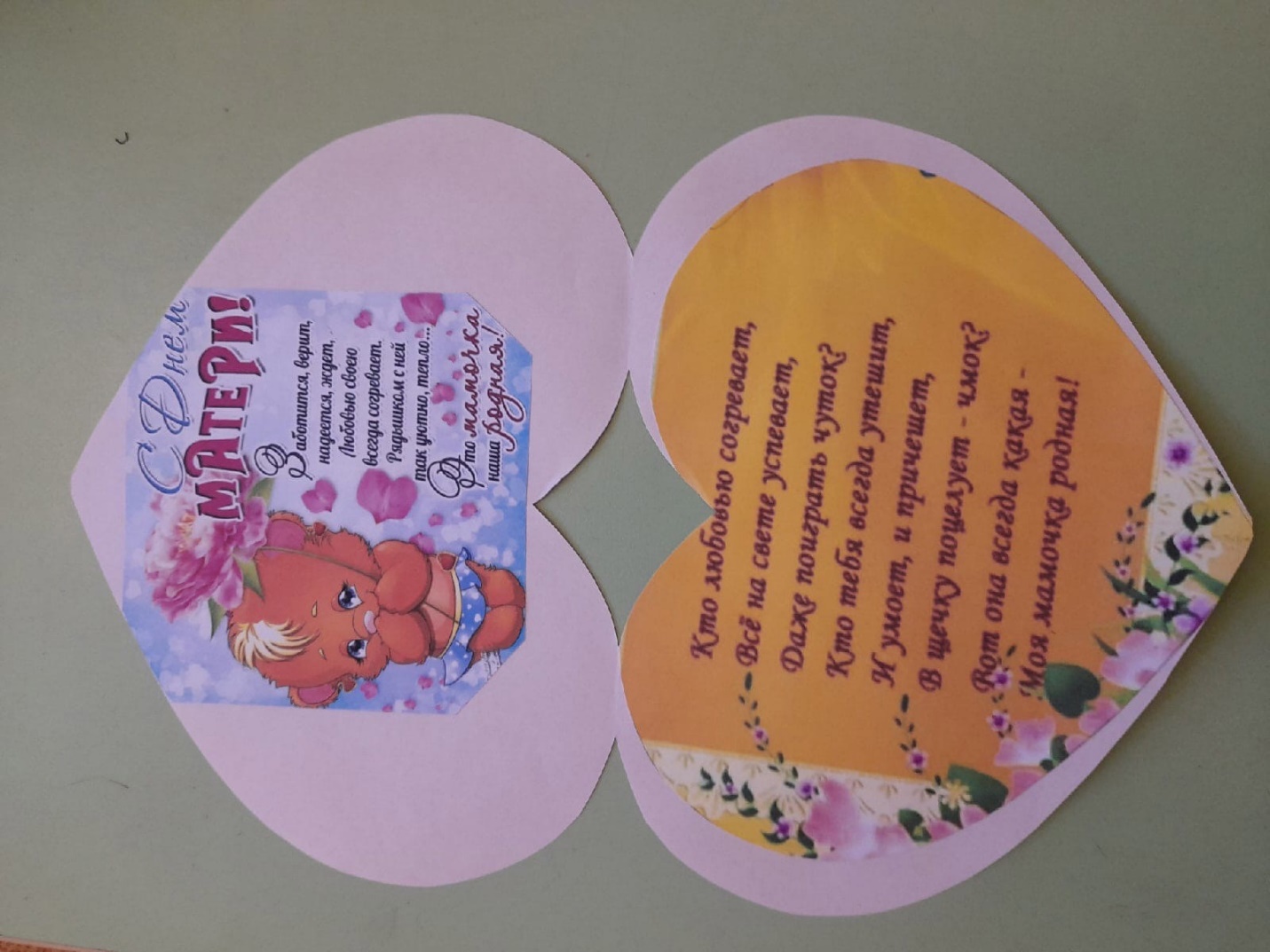